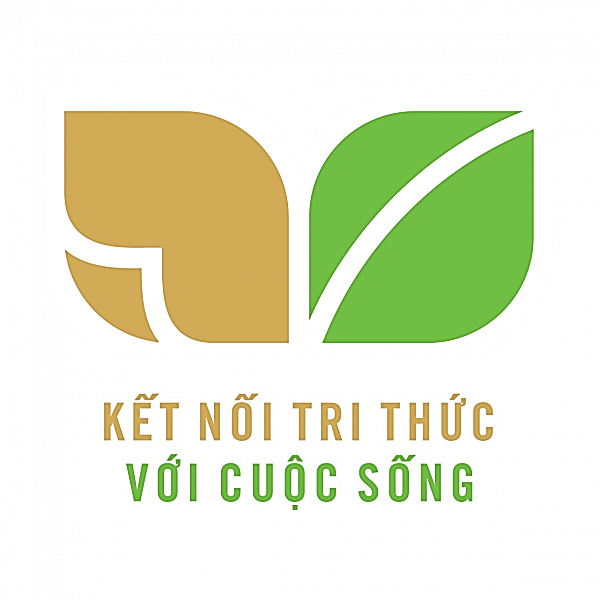 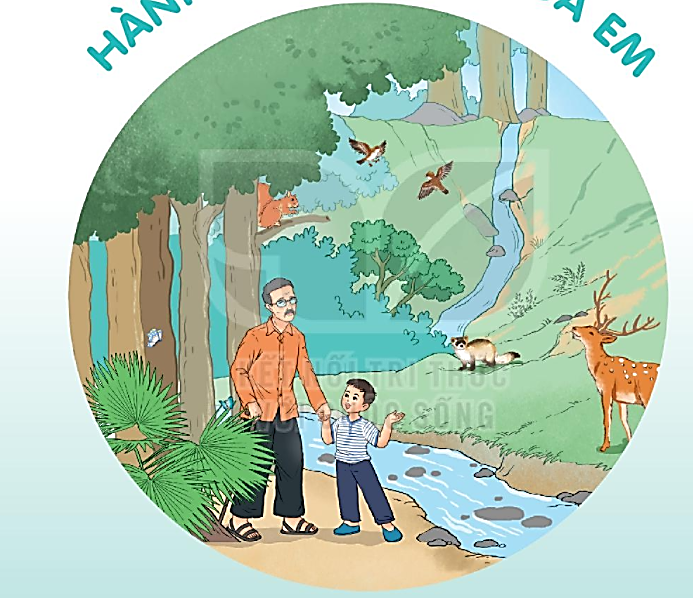 HÀNH TINH XANH CỦA EM
BỜ TRE ĐÓN KHÁCH
BÀI 12
BÀI 12
Quan sát tranh và cảm nhận về cảnh vật được vẽ trong tranh
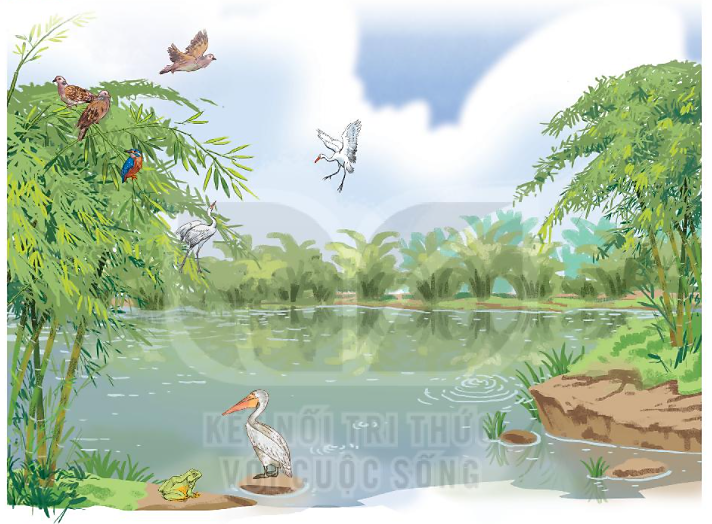 BỜ TRE ĐÓN KHÁCH
BÀI 12
BÀI 12
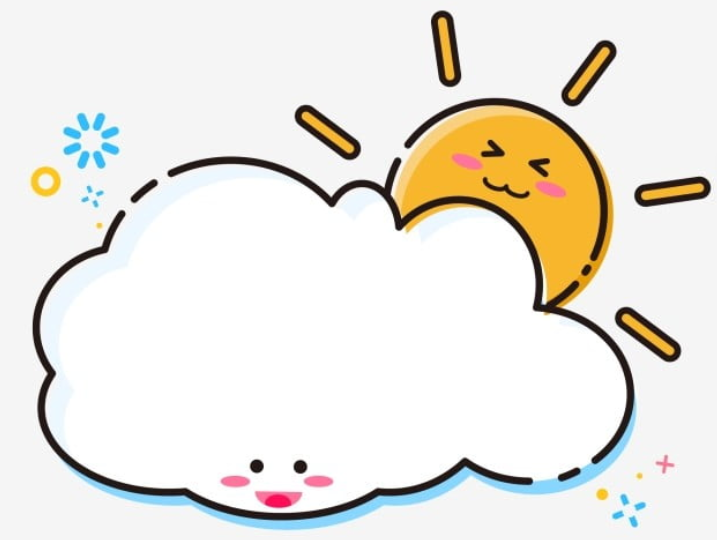 TIẾT 1 – 2
ĐỌC
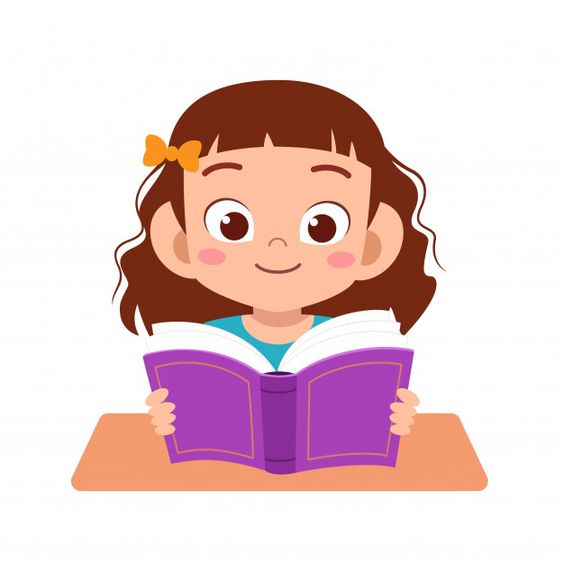 ĐỌC
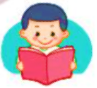 Luyện đọc từ khó
quanh hồ
reo mừng
đỗ xuống
ì ộp
ĐỌC
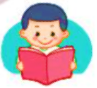 Từ ngữ
: loài chim chân cao, cổ dài, mỏ nhọn, lông trắng
cò bạch
bồ nông
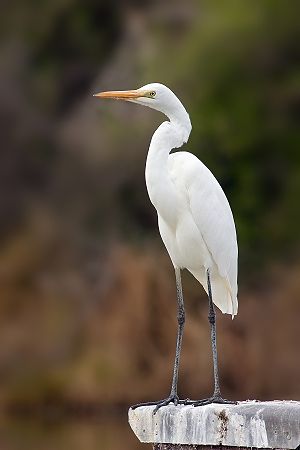 bói cá
chim cu
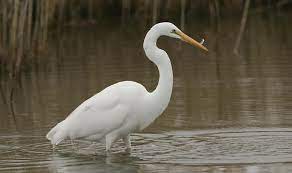 ĐỌC
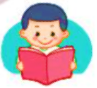 Từ ngữ
: loài chim chân cao, cổ dài, mỏ nhọn, lông trắng
cò bạch
bồ nông
bói cá
chim cu
: loài chim mỏ to, dài, cổ có túi to đựng mồi
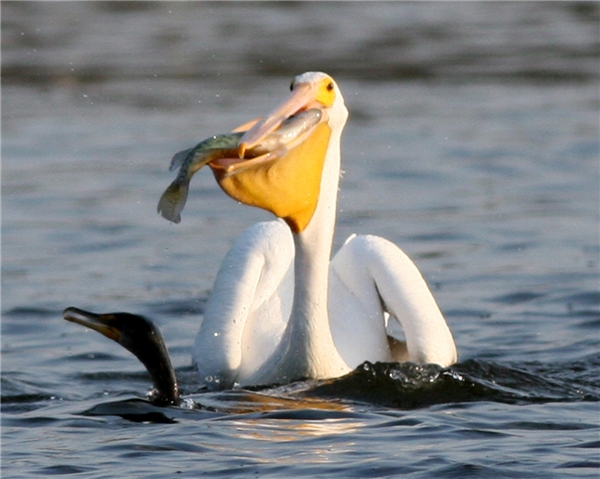 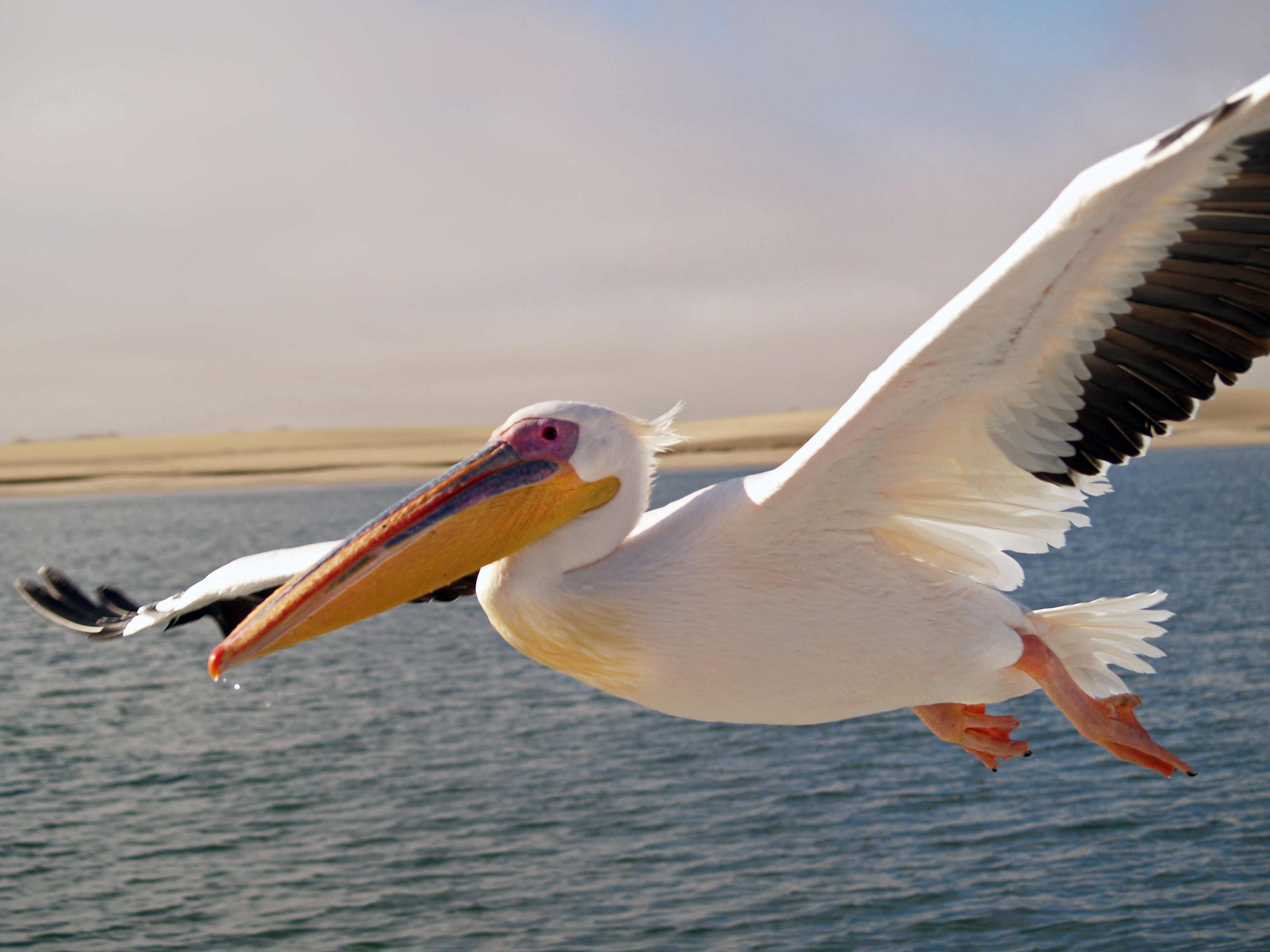 ĐỌC
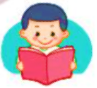 Từ ngữ
: loài chim chân cao, cổ dài, mỏ nhọn, lông trắng
cò bạch
bồ nông
bói cá
chim cu
: loài chim mỏ to, dài, cổ có túi to đựng mồi
: chim mỏ dài, nhay nhào xuống nước để bắt cá
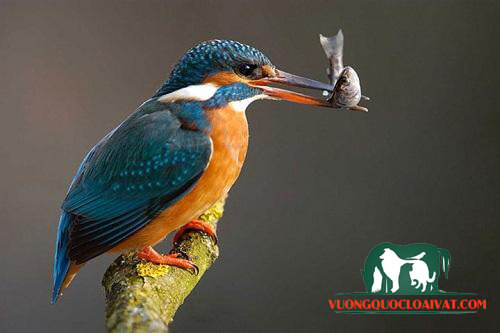 ĐỌC
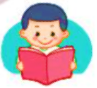 Từ ngữ
: loài chim chân cao, cổ dài, mỏ nhọn, lông trắng
cò bạch
bồ nông
bói cá
chim cu
: loài chim mỏ to, dài, cổ có túi to đựng mồi
: chim mỏ dài, nhay nhào xuống nước để bắt cá
: chim thuộc họ bồ câu, đầu nhỏ, ngực nở, đuôi vót